ESTADO TRÁMITES CONVENIOS DE ADMINISTRACIÓN Y USO PARA INSTALACIONES Y ESCENARIOS DEPORTIVOS DE PROPIEDAD MUNICIPAL
DIRECCIÓN METROPOLITANA DE GESTIÓN DE 
BIENES INMUEBLES
BASE LEGAL
CÓDIGO MUNICIPAL 

Capítulo III DE LOS CONVENIOS PARA LA ADMINISTRACIÓN Y USO DE LAS INSTALACIONES Y ESCENARIOS DEPORTIVOS DE PROPIEDAD MUNICIPAL DEL DISTRITO METROPOLITANO DE QUITO, establece:
“(…) Art. 3499.- De los informes.- Las administraciones zonales, una vez admitida la solicitud, se encargarán de recopilar la siguiente información: 
 1 . Informe de la Dirección Metropolitana de Catastro que indique la razón del predio, información técnica e historia de la propiedad. 
2 . Informe técnico, legal y de participación de la Administración Zonal con el detalle de inspección respectivo. 
3. Informe técnico a la Dirección Metropolitana de Gestión de Bienes Inmuebles. 
4. Informe técnico de la Dirección Metropolitana de Deportes y Recreación. (énfasis me pertenece)
 
Todos los informes solicitados deben contar con criterio favorable o desfavorable”.

Resolución Nro. GADDMQ-SGCTYPC-2022-0001-R de 05 de julio de 2022, la Secretaría General de Coordinación Territorial y Participación Ciudadana resolvió:

“Artículo 1.- APROBAR.- el “Manual del Procedimiento de Gestión de Convenios para la Administración y Uso de las Instalaciones y Escenarios Deportivos de Propiedad Municipal del Distrito Metropolitano de Quito” que consta como Anexo 1 de esta Resolución”.
INFORME TÉCNICO
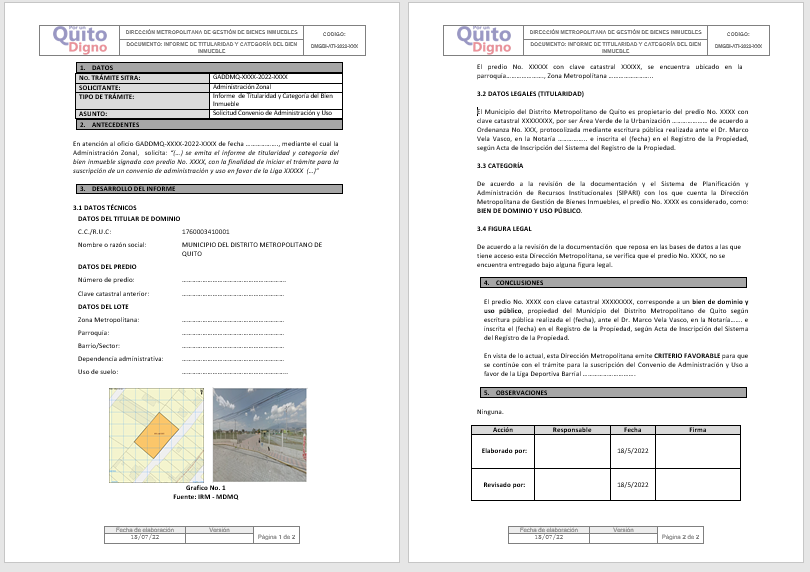 4.1 ESTRUCTURA DEL INFORME TÉCNICO
 
DATOS
ANTECEDENTES
DESARROLLO DEL INFORME	
DATOS TÉCNICOS
DATOS LEGALES (TITULARIDAD)
CATEGORÍA (PÚBLICO O PRIVADO)
FIGURA LEGAL (ENTREGADO O NO)
CONCLUSIONES
RECOMENDACIONES
ESTADO TRÁMITES
INFORMES TÉCNICOS EMITIDOS 2020, 2021 Y 2022
INFORMES TÉCNICOS RATIFICATORIOS, AÑO 2022 
(RESOLUCIÓN GADDMQ-SGCTYPC-2022-0001-R)
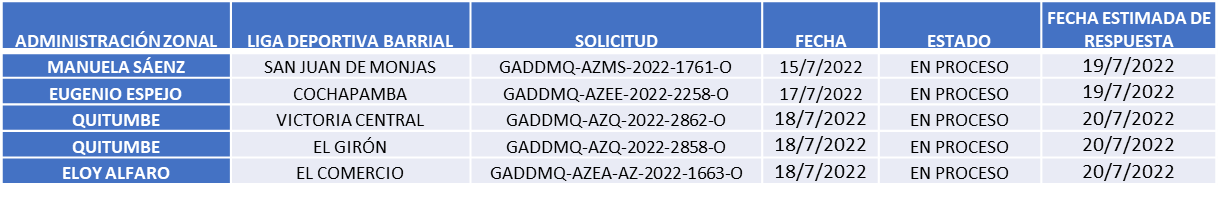 INFORMES TÉCNICOS PENDIENTES (DMGBI)
MUCHAS GRACIAS